Ailesel ve Kalıtsal Kanserler
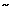 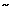 Soy ağacında ailesel kansere işaret eden özellikler


Ailenin tek tarafında iki veya fazla bireyde aynı tip kanser

Beklenenden erken yaşta kanser tanısı alan birey

Aynı bireyde birden fazla primer tümör

Ailesel kanser sendromları ile ilişkili kanser olguları

Ailede toplum insidansıa göre daha fazla sayıda kanser olgusu olması

Doğumsal kusurlu bireyde kanser olgusu

Kanser olgularının otozomal dominant kalıtım kalıbı ile aktarılıyor olması
Kalıtsal Meme/Over Kanser Sendromları

Kalıtsal meme ve over kanseri
Cowden Sendromu
Li-Fraumeni Sendromu
Kalıtsal diffüz gastrik kanser
Otozomal dominant kalıtılırlar
Başka kanser ve klinik özelliklerle birlikte olabilir
Risk altındaki bireylere presemptomatik test önerilir
Tüm meme kanserlerinin %5-10’u yüksek penetranslı, 
mendelyen kalıtılan genlerle ilişkilidir
Kalıtsal meme ve over kanserleri BRCA1, BRCA2 mutasyonları ile oluşur. 

BRCA1 veya BRCA2 mutasyonu olan kadınların meme kanseri riski %60-80 dir. (GENEL %12)

BRCA1 mutasyonu olan kadınlarda over kanseri riski %15-60;  
(GENEL %1.4)
BRCA2 mutasyonu olan kadınlarda over kanseri riski %15-27 dir.

Kalıtsal meme kanseri sendromunda  (kadın/erkek) melanom, pankreas ve prostat kanseri riskinde artış vardır.

BRCA1 pozitif meme kanserlerinde östrojen/progesteron reseptöriü testleri çoğunlukla negatiftir, HER2/Neu aşırı ifadesi azdır. 
Tümör çoğunlukla kötü diferansiyedir.

BRCA2 pozitif meme kanserlerinde östrojen/progesteron reseptör durumu 
sporadik kanserlerdeki gibidir.
GENETİK TEST SONUCU YORUMU
Genetik testin önerilebilmesi için:
1. Bireyde veya ailesinde kalıtsal/ailesel kanser, yatkınlığı 
    ve olasılığı olması
2. Genetik test sonucu yorumunun yeterli şekilde yapılabilmesi
3. Test sonucu tanıyı destekleyecek ve bireye 
    medikal/cerrahi tedavi seçeneği sunalabilmesi veya erken tanı 
ile hastalığın önlenebilmesi olasılığı olması
4. Test öncesi ve sonrası danışmanlık verilmesi 
5. Bu danışmanlıkta riskler açıklanacak, mutasyon taşıyıcılığı
olasılığı ve hastalık oluşumu arasındaki farınk açıklanması
Meme/Over kanserinde genetik test 
kimlere önerilmelidir?
1. Ailede iki veya daha fazla bireyde meme/over kanseri olması
2. Ailede anne, kardeş, büyükanne, hala, teyzede <50 yaş altı 
    meme kanseri tanısı olması
3. Ailede meme ve over kanserli bir birey(ler) olması 
4. Ailede bir bireyde iki meme kanseri veya 
    iki bireyde meme ve over kanseri olması
5. Ailede erkekekte meme kanseri olması
6. Ailede meme/over kanseri öyküsü ve kurucu etkisi olan etnisite
7. Ailede Li-Fraumeni ve Cowden sendromu 
    ilişkili meme kanseri olması
Retinoblastoma in situ
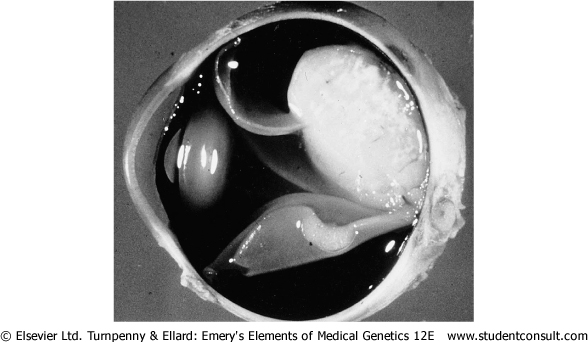 © 2005 Elsevier
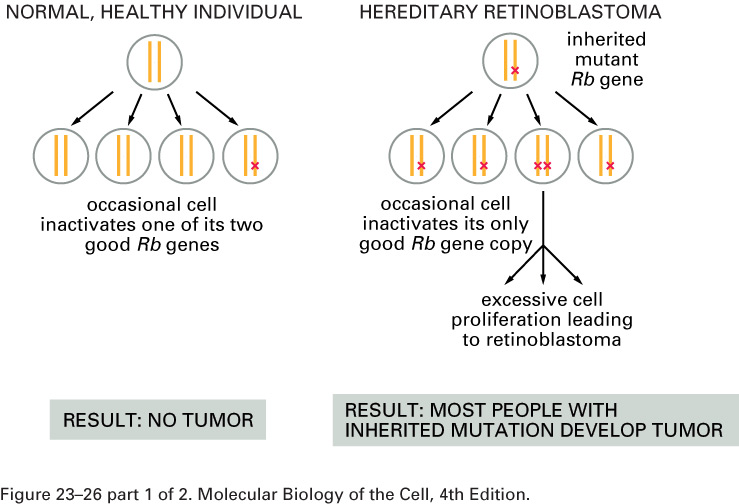 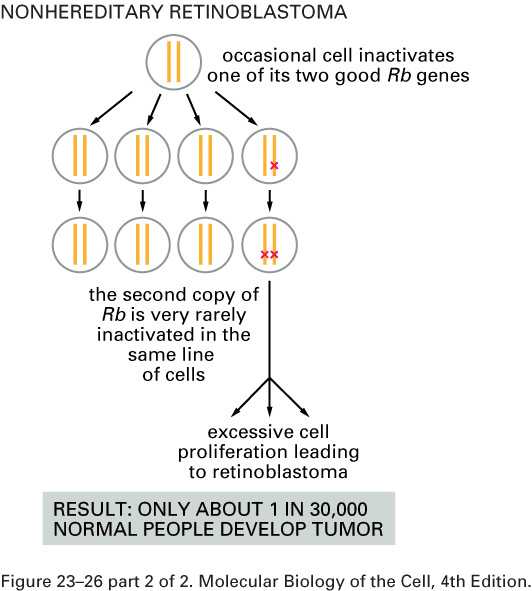 Heterozigotluk kaybı (allelik kayıp) ile retinoblastoma oluşumu
RB’da heterozigotluk kaybı için çeşitli mekanizmalar:
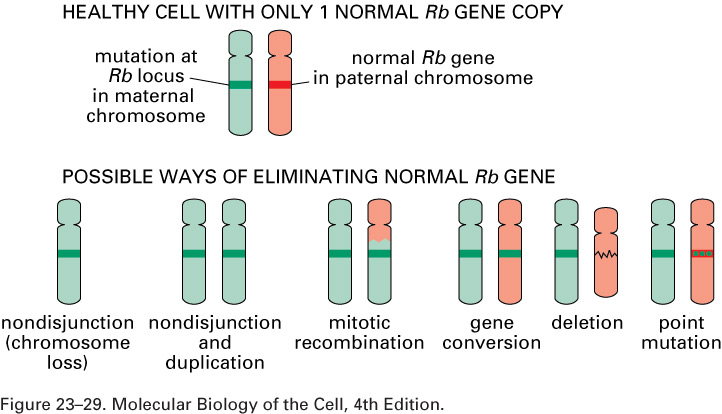 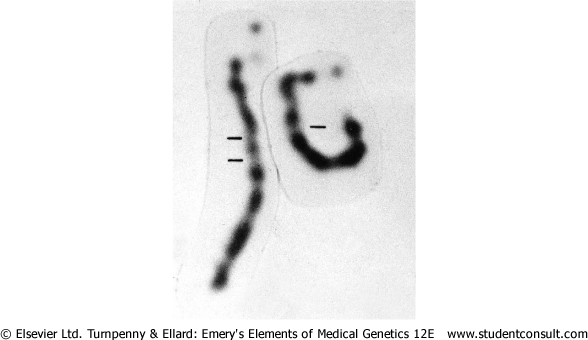 13. Kromozom homologlarından sağdakinde interstisyel delesyon.
Hastaların yaklaşık %5’inde (multifokal olgularda %7.5) 
saptanabilen sitogenetik bulgu.
Tümör gelişiminde heterozigotluk kaybı. Anne-baba aynı lokusta farklı alleler için
homozigot. Çocuk yapısal olarak heterozigot (1-2). Eğer tümör dokusu DNA’sında 
Yalnız 2. allel bulunursa heterozigotluk kaybı doğrulanmış olur.
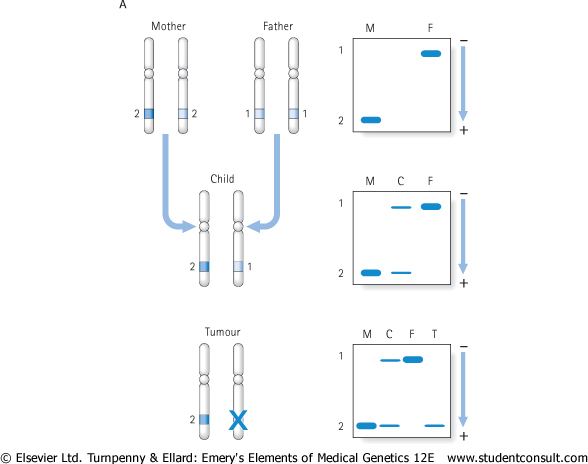 © 2005 Elsevier
Kolorektak Kanser Genetiği
Gardner syndrome in a man with an interstitial deletion of 5q.Herrera L, Kakati S, Gibas L, Pietrzak E, Sandberg AA.Chromosome analysis of blood cells from a 42-year-old white male with mental retardation, colon carcinoma, horseshoe kidney, absence of left lobe of the liver, agenesis of the gallbladder, and possible Gardner syndrome revealed a constitutional marker chromosome due to del(5)(q13q15) or del(5)(q15q22). A polymorphic chromosome #22 with enlarged satellites was inherited from the father, who is phenotypically normal, and was probably unrelated to the congenital malformations. This is the first report of a Gardner syndrome patient with an interstitial deletion of 5q.
Localization of the gene for familial adenomatous polyposis on chromosome 5.Bodmer WF, Bailey CJ, Bodmer J, Bussey HJ, Ellis A, Gorman P, Lucibello FC, Murday VA, Rider SH, Scambler P, et al.Colorectal cancer is the second most common cancer in the United Kingdom and other developed countries in the West. Although it is usually not familial, there is a rare dominantly inherited susceptibility to colon cancer, familial adenomatous polyposis (FAP; also often previously called familial polyposis coli). During adolescence affected individuals develop from a few hundred to over a thousand adenomatous polyps in their large bowel. These are sufficiently likely to give rise to adenocarcinomas to make prophylactic removal of the colon usual in diagnosed FAP individuals. Adenomas may occur elsewhere in the gastrointestinal tract and the condition is often associated with other extracolonic lesions, such as epidermoid cysts, jaw osteomata and fibrous desmoid tumours. Adenomata have been suggested to be precancerous states for most colorectal tumours. Knudson has suggested that the mutation for a dominantly inherited cancer susceptibility may be the first step in a recessive change in the tumour cells, and that the same gene may be involved in both familial and non-familial cases of a given tumour. Following up a case report of an interstitial deletion of chromosome 5 in a mentally retarded individual with multiple developmental abnormalities and FAP, we have now shown that the FAP gene is on chromosome 5, most probably near bands 5q21-q22.
Identification of FAP locus genes from chromosome 5q21.Kinzler KW, Nilbert MC, Su LK, Vogelstein B, Bryan TM, Levy DB, Smith KJ, Preisinger AC, Hedge P, McKechnie D, et al.Molecular Genetics Laboratory, Johns Hopkins University School of Medicine, Baltimore, MD 21231.Recent studies suggest that one or more genes on chromosome 5q21 are important for the development of colorectal cancers, particularly those associated with familial adenomatous polyposis (FAP). To facilitate the identification of genes from this locus, a portion of the region that is tightly linked to FAP was cloned. Six contiguous stretches of sequence (contigs) containing approximately 5.5 Mb of DNA were isolated. Subclones from these contigs were used to identify and position six genes, all of which were expressed in normal colonic mucosa. Two of these genes (APC and MCC) are likely to contribute to colorectal tumorigenesis. The MCC gene had previously been identified by virtue of its mutation in human colorectal tumors. The APC gene was identified in a contig initiated from the MCC gene and was found to encode an unusually large protein. These two closely spaced genes encode proteins predicted to contain coiled-coil regions. Both genes were also expressed in a wide variety of tissues. Further studies of MCC and APC and their potential interaction should prove useful for understanding colorectal neoplasia.
Olgu
MY, 15 aylık bir kız bebek. Sağlık ocağı hekimi tarafından baba tarafındaki kolon kanseri öyküsü nedeniyle genetik bölümüne gönderildi. Bizden genetik danışmanlık vermemiz ve presempto-matik test olasılığını araştırmamız istendi.
Pedigri
Kolon Kanseri
2. Olgu
38 yaşında kadın, endometriyum ca tanısı almış. Aile öyküsü:  
Babaannesi: endometriyum CA, 50 y 
Amcası: kolon kanseri, 48 y  
Baba: kolonoskopi 50 y; 4 adenomatöz polip, opere  
Başka bir özellik yok   
Ailenin her iki tarafı da Adana ve civarından
2. Olgu
Ceyhan
Adana
88 y
Dx 50
61 yr
63 y
KRK 
Dx 48
4 polip
50 y.
38 y
35 y
Endometriyal CA
Dx 38
KRK
Adenomatöz polipler
8 y
10 y
3. olgu
30 yaşında erkek, annesine rutin inceleme sonucu 54 yaşında yeni kolon kanseri tanısı konmuş: Aile öyküsü
Dedesi (baba): 79 y da KRK’den -  
Ailenin iki tarafında da endometrium, over, i. bağırsak , idrar yolları v.s. Kanser öyküsü yok.
İki teyzede: servikal ca 30 ve 34 y da tanı almış
Anneannesi: meme kanseri 85 yaşında tanı almış.
 87’de -
3. olgu
Mersin
Almanya
KRK 79
d.82
58
MI
MemeCa 85 y
84
56
55
58
60
Kolon Ca
54 y
Serv.Ca 
30 y
Serv.Ca 
32 y
KRK
30 y
34 y
Meme CA
Servikal CA
Kalıtsal kolorektal kanserler
Nörofibromatozis

Cronkite-Kanada sendromu

Enflamatuvar barsak hastalıkları
FAP (ailesel adenomatöz polipozis) Gardner, Turcot, attenüe FAP varyantları 

(HNPKK) Herediter non-polipozis kolon kanseri muir-torre, turcot varyantları

Multiple adenomatous polyposis syndrome (MAP)

Peutz-Jeghers Sendromu

Familyal Jüvenil polipozis

Cowden hastalığı
Genetik etkenler / Çevresel etkenler
Tümör baskılayıcı genlerde bozukluk
Hücrenin çoğalma denetimi 
İşlev kaybı (APC)
Onkogen aktivasyonu (Ras)
Artmış hücre bölünmesi
İşlev artışı
DNA onarım bozuklukları (BER/MMR)
Epigenetik mekanizmalar (Metilasyon)
FAP
APC geni mutasyonu
Yüksek penetrans
Gardner var.
Turcot var.
CHREP
Klinik Semptomlar
Kolorektal polipler
     7-36 yaş  
Ortalama 16
Kolon Kanseri
>%93 ,ort. 39 y
%7 <21 yaş
GI yolda diğer tümörler
Diğer kanserler 
K ciğer
Tiroid
S kesesi
Pankreas
Sürrenal
Sant Sinir Sist
Desmoid tümör
%5 morbidite/mortalite
Klinik Semptomlar
Dental anomaliler
Çıkmamış diş
Konjenital diş yokluğu
Çoklu diş
Diş eti kistleri
Odontomalar
Ekstrakolonik oluşumlar
Konjenital retinal pigment epitel hipertrofisi (CHRPE)
CHRPE
Retina çili
Görmede bozukluk yok
FAP mutasyonları ile birliktelik.
APC Geni
Varlığı normal hücre çoğalması için gereklidir. 
Lokus: 5q21-q22
Ana ürün 15 ekzondan oluşan 2844 aminoasitlik bir polipeptid. 
APC kolonik kriptanın migrasyonunda da rol alır. 
APC bozuksa,  beta-katenin birikimi ile proliferasyon artar.
450’nin üzerinde mutasyon nonsense/frameshift 
Çoğunluğunda protein ürünü normalden kısa. (truncated..)
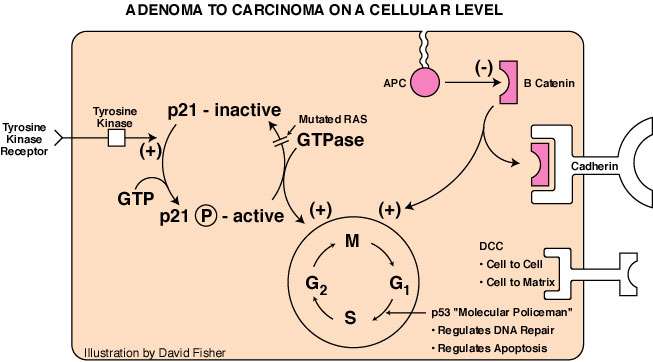 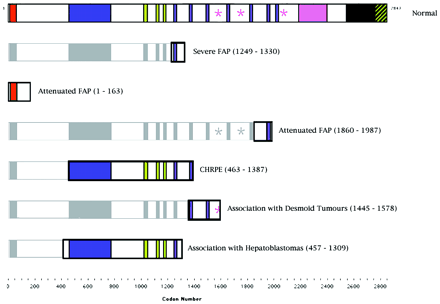 FAP fenotipi ve APC mutasyonları arasındaki ilişki
Fearnhead  ve ark. Human Molecular Genetics, 2001, Vol. 10, No.7
15
3
7
14
1
2
4
5
6
8
9
10
12
13
11
APC (Tümör Baskılayıcı Gen)
Kodon 1309
5'
3'
Risk altındaki bireyler için
Mümkünse genetik test
Yoksa sigmoidoskopi  1-2 yılda bir 10-12 yaştan başlayarak. 
36 yaşa veya polip görülene kadar sürüdürülür.
Genetik
O.dominant 
Hastaların anne ya da babaları %75-80 hastadır
%20-25 taze mutasyonla oluşur
Hasta bireyin çocuklarında risk %50 dir.
Aile hikayesini değerlendirmede iki aşamalı yaklaşım:
Rutin inceleme: 50 yaş altında başlamalı
hayır
I.   1. derece akrabada veya iki 2. derece akrabada KRK var mı?
Aile öyküsünü derinleştir
evet
FAP veya HNPKK olasılığını düşün
II.   Yüksek risk özelliklerini taşıyor mu? (2 akraba biri 50 yaş altında KRK olgusu)
evet
İncelemeye 40 yaş altında veya en genç hastalanan bireyden 10 yaş önce başla
hayır
Ek değerlendirme yaklaşımları:
Ailede HNPKK ile ilişkili başka olgu var mı?
Aile bireylerinin tıbbi kayıtları ve ayrıntılı öyküleri
Polip yönünden klinik araştırma başlatma
Genetik bölümüne sevk; test öncesi ve sonrası danışmanlık
Genetik danışamanlık
Ayrıntılı aile öyküsü ve tıbbi kayıt incelemesi

Hastalık tanısının kesinleştirilmesi

Testin olumlu ve olumsuz taraflarını açıkça konuşmak
Presemptomatik Test
Protein trunkasyon testi
Linkage analizi
Eğer hasta akrabada inceleme /test şansı olamamış/yoksa periyodik inceleme.
CHRPE en erken klinik semptom olabilir.
Protein Trunkasyon Testi
normal
FAP
PCR ile çoğalt
RNA’ya dönüştür
Proteine dönüştür
Jel elektroforezi ile proteini incele
PTT testi
Normal APC geni
Kısa APC geni
Normal
Hasta
Proband PTT
-
+
Riskli akrabalarda DNA testi 
yapılamıyor
Riskli akrabalarda 
PTT sonucu
+
-
Kolonoskopi
 izlemi
Genel populasyon 
yaklaşımı
Atenüe Adenomatöz Polipozis Koli (AAPC)
Ortalama 30 veya altında polip
Kolon kanser riski yüksek; başlangıç yaşı 50-55.
Ekstraintestinal semptomlar nadir
HNPKK:  “Lynch sendromu”
Tüm KRK olgularının %2-3’ü
O. dominant; yüksek penetrans
Ortalama başlangıç yaşı 40-50
Birden çok kuşakta tutulum
%60-70 sağda/proksimal KRK tümörler
Polip görülebilir, çoklu primer tümör sık. Atenüe FAP ile karışabilir
HNPKK
Her 1000 bireyden 5-20’si HNPKK hastalığı nedeniyle yüksek risk grubundaki ailelerdendir. Bu bireylerin KRK için riskleri yaşam boyunca yüksektir ve 20’li yaşlarda başlar.
HNPKK yaşam boyu kanser riskleri
Kolorektal		%50-70 
 Endometriyal  	%20-50
 Gastrik		%13-19
 Over			%9-12
 Safra yolları		%2
 Üriner yollar         %4
 İnce B		%1-4
 Beyin/SSS	       	%1-3
HNPKK: Klinik Tanı Kriterleri
Amsterdam II Kriterleri (3-2-1 kuralı) 

AİLEDE
3 veya fazla akrabada HNPKK ilişkili kanser, biri 1.dereceden
2 veya fazla kuşakta hasta birey
1 veya fazla olguda 50 yaş altında tanı almış olmak
HNPKK
Yanlış baz eşleşme onarım genlerinde mutasyon ile oluşur. (mismatch repair=MMR genleri)  
MSH2, MLH1, MSH6, (PMS2)
%90 mutasyon MSH2 ve MLH1’de saptanır
          MSH6, PMS1, PMS2 genlerinde de mutasyon var. Genetik heterojenite
%50 penetrans
MLH1 >%50 olguda promoter hipermetilasyonu ile inaktifleşiyor.
Amsterdam II kriterlerine uyan ailelerin %50’sinde mutasyon saptanmakta
Test/tarama seçenekleri: 
MMR genlerinde direk genetik test (uygun ailelerde)
Tümör dokusunda MSI/IHC incelemesi
[Speaker Notes: Autosomal dominant condition caused by mutations in one of a number of mismatch repair genes
MSH2, MLH1, MSH6, PMS1, or PMS2, others(?) 
Sequencing of the MSH2 and MLH1 genes can identify up to 60-70% of HNPCC  
Microsatellite Instability (MSI) and Immunohistochemistry (IHC) testing on tumor tissue can be used to screen for possible HNPCC  
Genetic testing should be done on an affected family member, only after genetic counseling and informed decision-making]
Mikrosatellit İnstabilitesi (MSI)
Sporadik tümörlerin %10%–15’inde MSI saptanmakta
HNPKK tümörlerinin %95’inde MSI multiple olarak saptanıyor
Normal
MSI tumor
Aile öyküsü Amsterdam II kriterlerine uygunsa veya
Hastanın iki akrabasında HNPKK ilişkili kanser varsa veya
Hasta KRK ve bir 1. derece akrabası HNPKK ilişkili kanser hastası; olgulardan biri 50 yaş altındaysa
Doğrudan Genetik Test Endikasyonugenetik danışmanlık ve bilgilendirilmiş onam ardından!
Genetik teste mümkün olduğu koşulda her zaman ailedeki hasta bireyden başlanmalı!
MSI/IHK incelemesi
Mikrosatelit İnstabilitesi  (MSI H/L) tümör dokusunda
Uygun olgularda HNPKK taraması açısından kullanılabilir 
İmmunohistokimya (IHK) tümör dokusunda
MMR proteinlerinin varlığı yokluğunu saptamada kullanılabilir. (MSH2, MLH1, v.b)
“Pozitif sonuç” durumunda, kanser genetiği danışmalığı/genetik test önerisinde bulunulur.
MSI/IHK incelemesi kriterleri
Bethesda Kriterleri, 2004
KRK veya endometriyal kanser <50 y
Aynı bireyde 2 HNPKK kanseri
Ailede KRK beraberinde “MSI-H histolojik” tanı <60 y
İnfiltre lenfositler, Crohn-benzeri lenfositik reaksiyon, müsinöz/signet halka diferansiyasyonu, medüller büyüme paterni
KRK ve bir veya fazla 1.derece akrabada HNPKK ilişkili kanser, biri <50 y altında tanı almış
KRK ve bir veya fazla 1. veya 2. derece akrabada HNPKK ilişkili kanser, herhangi bir yaşta
Umar A et al: J Natl Cancer Inst, 2004; 96(4):261-268
Baz ekzisyon onarımı: oksidatif DNA hasarlarında oluşan nükleotid
analoglarını (ör. 8-oxo guanin) uzaklaştırır.
MAP sendromu/MYH geni
Multiple adenomaöz polipozis (MAP) sendromu
O. resesif; MYH geni mutasyonları
Polip sayısı (medyan)= 55 
Polip saptanma ortalama yaşı = 30-50 
Polipler genellikle küçük, orta düzeyde displazik tübüler adenomlar. Bazıları tubulovillöz, hiperplazik, mikroadenomlar
15-100 arası polipi olan %30 hastada MYH geninde homozigot mutant allel saptanmakta
Polip sayısı >15 (ve APC gen testi - ise) genetik test önerilmeli
Peutz-Jeghers sendromu
KRK olgularının <%1’dir
GI yolda hamartomatöz polipler; <10 yaşta görülebilir
Mukokutanöz hiperpigmentasyon 
dudak, ağız, yanak mukozası 
Genellikle < 5 yaş çocuklarında görülür
Kanser riski: 
Kolon, İnc bağırsak, mide, pankreas, meme, over, uterus, testis, akciğer, renal
STK11 geni mutasyonu 
Ailesel olguların %70’inde ve sporadik olguların %30-70’inde rastlanır
Ailesel Jüvenil Polipozis
KRK olgularının <%1’i
O. dominant
Kolon veya GI yolda 5 veya fazla jüvenil polip varlığı 
1. veya 2. dekatta ortaya çıkar
%50 KRK riski
Artmış gastrik, GI ve pankreatik kanser riski
~%50 olguda MADH4 veya BMPR1A genlerinden birinde mutasyon vardır
KRK Risk İncelemesi:
Ayrıntılı aile öyküsü
Aile öyküsü kalıtsal olgu kriterlerine uyuyor mu? 
Evet ise genetikçiye yönelmeli
Aile öyküsüne göre sınıflama: düşük, orta, yüksek risk.
Risk düzeyine göre araştırma planı seçimi
Aile öyküsü ayrıntıları
Her akrabada primer kanser tipinin belirlenmesi
Her akrabada hastalık başlangıç/tanı yaşı bilinmeli
1. ve 2. derece akrabalardaki kanser olguları
Ailenin her iki tarafını da kanser yönünden incelenemesi
Diğer medikal kayıt ve sonuçların incelenmesi
[Speaker Notes: Type of primary cancer(s) in each affected relative
Age of disease onset in each affected relative
earlier onset generally confers higher risk for close relatives
Cancer status in 1st and 2nd degree relatives (often discounted)
Cancer status in both sides of the family (paternal family history often overlooked when assessing risk of “female” cancers)]
Genetik değerlendirme kararı vermek için:
Ailede en az iki KRK*; biri <50 y
Ailede en az üç KRK*; herhangi yaş
<40 y kolon kanseri hastası
Endometriyal kanser ve ailede <50 y KRK öyküsü
<50 y birden çok KRK’li bireyler veya endometriyal CA ve KRK olgusunun birarada varlığı 
Kişi ve ailede KRK, bir veya fazla 1. derece akrabada NHPKK ilişkili kanser öyküsü, ve <50 y altı tutulum. 
*Ailenin bir tarafında
[Speaker Notes: Any patient with 2 or more family members (same side) with early onset CRC (<50 yrs)
Any colon cancer case before 40 yrs
Woman with endometrial cancer <45 and family history of early onset CRC
Persons with more than one primary CRC <50 yrs or with both endometrial and CRC 
Autosomal dominant pattern of cancers in the same lineage

Insurance coverage:  Some insurers and some plans will cover cancer genetic risk assessment/cancer genetic counseling.  Others will not.  More difficult to obtain coverage for unaffected person with a family history than an affected person.   Pre-authorization recommended.

Pre-authorization for cancer genetic testing is important as tests are expensive.   The genetic counselor will facilitate the pre-auth for testing if indicated and if patient decides to have testing.   

Insurance discrimination – needs to be discussed before insurer is contacted regarding coverage.]
Dokuda MSI veya IHC sonuçları HNPKK açısından şüpheli
Ailede O.dominant kalıtım kalıbına uyan kanser olguları
15 veya fazla adenomatöz kolorektal polipi olan kişiler
Multiple hamartomatöz veya jüvenil GI polipleri olanlar
Ailede kalıtsal kanser sendromu öyküsü olması
KRK’de yaklaşık risk
Aile öyküsüne dayalı riskleri artıran etmenler
Hasta aile bireyine yakınlık, hasta birey sayısı
Erken tutulum yaşı
Ekstra kolonik tümör, multiple primer tümör  varlığı
[Speaker Notes: About 10% of all people have a 1st degree relative with CRC, which increases risk 2-fold
Risk for CRC increases with:
degree of relationship and # of affected members
younger age of onset
presence of extracolonic tumors, multiple primaries]
Aile öyküsüne göre yaklaşık risk
Risk 
Genel populasyon	(ABD)		~%2-6
Bir 1. derece akrabada KRK		  2-3 kat
İki 1. derece akrabada KRK 		  3-4 kat
1. derece akraba <50 KRK 		  3-4 kat
Bir 2. veya 3. derece akrabada KRK ~1.5- kat
İki 2. derece akrabada KRK		  2-3 kat
Yaşam boyu kolon kanseri riski
Ailede kolorektal kanser öyküsü yok. %2
Hasta bir 1. derece akraba.  %6
Hasta bir 1. derece akraba ve iki 2. derece akraba. %8
45 yaş altında hastalanmış bir 1. derece akraba. %10
Hasta iki 1. derece akraba 17%
HNPKK (mutasyon taşıyıcısı) 70%
FAP (mutasyon taşıyıcısı) 100%
Risk Sınıflaması
Risk Düzeyi
Girişim
Standart korunma 
önerileri
Düşük
Orta
(“Ailesel”)
Kişisel korunma
önerileri
Aile öyküsü
Genetik değerlendirme için 
sevk ve kişisel korunma
önerileri
Yüksek/Genetik
Kanser Genetiği Danışmanlığı
Pedigri analizi ve risk tahmini
Konular:
Aile öyküsüne göre kişisel kanser riski
Genetik test seçenekleri ve mutasyon riski
Genetik testin artıları, eksileri ve sınırları
Kişiselleştirilmiş riske dayalı incleme ve korunma seçenekleri
Destek kaynakları
Kanserde Genetik Test: Bilgilendirilmiş onam
Önerilen test hakkında bilgi sağlama
Pozitif, negatif test sonuçları; sonuç vermeyen testlerin ön yorumu
Genetik test yapılmadan risk tahmini ve tedavi yaklaşımı seçeneklerinin sunulması
Mutasyonun bir sonraki kuşağa aktarımı riski
Testlerin teknik hassasiyeti
Test ücreti 
DNA örneği saklama seçeneği
Kanserde Genetik Test: Bilgilendirilmiş onam
Test sonuçlarının psikolojik sonuçları 
Sağlık sigortası/çalışma durumu ilgili ayrımcılık riskleri
Gizlilik konuları
Tıbbi araştırma inceleme olankları/seçenekleri, sınırlamaları, test sonrası stratejilerin tartışılması 
Test sonuçlarının risk altındaki aile bireyleri ie paylaşımının önemi ve bu konudaki yardımlar
Raporlama
[Speaker Notes: Psychological implications of test results (benefits and risks)
Risks of insurance/employment discrimination – current data
Confidentiality issues
Options for and limitations of medical surveillance. and strategies for prevention following testing
Importance of and guidance on sharing results with at-risk relatives
Results disclosure (how and to whom?)]
2. Olgu
38 yaşında bayan, endometriyum ca tanısı almış. Aile öyküsü:  
Babaannesi: endometriyum CA, 50 y 
Amcası: kolon kanseri, 48 y  
Baba: kolonoskopi 50 y; 4 adenomatöz polip, opere  
Başka bir özellik yok   
Ailenin her iki tarafı da Adana ve civarından
2. Olgu
Ceyhan
Adana
88 y
Dx 50
61 yr
63 y
KRK 
Dx 48
4 polip
50 y.
38 y
35 y
Endometriyal CA
Dx 38
KRK
Adenomatöz polipler
8 y
10 y
2. Olgu değerlendirme
Amsterdam II kriterlerine uyuyor ve HNPKK riski var
Kanser genetiği danışmanlığı için sevki uygun, genetik test için seçeneklerini öğrenmeli
Test seçenekleri: 
Direkt gen testi ile MLH1 ve MSH2 incelemesi veya 
Tümör dokusunda MSI/IHC incelemesi, MSI pozitif ise dizi analizi
3. olgu
30 yaşında erkek, annesine rutin inceleme sonucu 54 yaşında yeni kolon kanseri tanısı konmuş: Aile öyküsü
Dedesi (baba): 79 y da KRK’den -  
Ailenin iki tarafında da endometrium, over, i. bağırsak small, idrar yolları v.s. Kanser öyküsü yok.
İki teyzede: servikal ca 30 ve 34 y da tanı almış
Anneannesi: meme kanseri 85 yaşında tanı almış.
 87’de -
3. olgu
Mersin
Almanya
KRK 79
d.82
58
MI
MemeCa 85 y
84
56
55
58
60
Kolon Ca
54 y
Serv.Ca 
30 y
Serv.Ca 
32 y
KRK
30 y
34 y
Meme CA
Servikal CA
3. olgu değerlendirme
Tanıyı doğrulama!  Tüm aile öyküsündeki kanser olguları için olabildiğince bilgi topla, patolji raporları v.b
Tanılar doğruysa: KRK sendromu ile ilişkili bir (HNPCC, FAP, vb) aile öyküsü yoktur. 
Hasan’ın KRK riski 2 to 3 kat artmıştır. Bir 1. derece hasta akraba nedeniyle (>50)
Orta/ailesel risk: Kolonoskopi ile 40 y’da (veya ailedeki en genç olgudan 10 yıl önce) düzenli incelemeler başlayabilir